童话那动人的故事和优美的语言，总能把我们带入美好的情境，使我们受到真、善、美的熏陶。这节课我们学习安徒生的《海的女儿》，去感悟小美人鱼的纯真善良。
27* 海的女儿
统编版•四年级下册
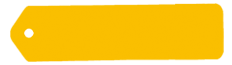 学习目标
1. 认识“港、宴”等生字。
2. 能用较快速度读课文，和同学交流能打动你的地方。
3. 体会小美人鱼纯真善良的形象。
安徒生 （1805—1875） 丹麦19世纪童话作家，被誉为“世界儿童文学的太阳”。安徒生的童话创作可分早、中、晚三个时期。       早期童话多充满幻想、乐观的精神，代表作有《海的女儿》《丑小鸭》等。
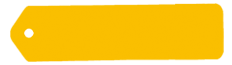 作者简介
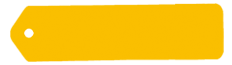 整体感知
自由阅读课文，圈出本课生字、生词。
说说这篇童话主要讲了一件什么事？
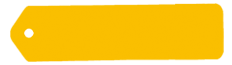 字词学习
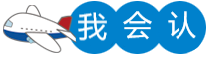 港口  宴会  睫毛  婚礼  喜讯  挽手  神圣  仪式  旗帜  铺陈  垫子  永恒  抚弄
yàn
jié
hūn
xùn
wǎn
shèng
gǎng
zhì
chén
fǔ
yí
héng
diàn
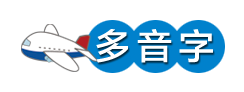 xuán
hè
______ 旋转
______ 喝彩
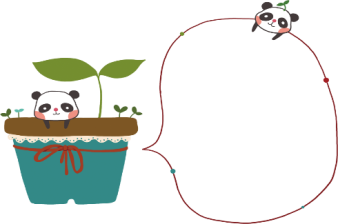 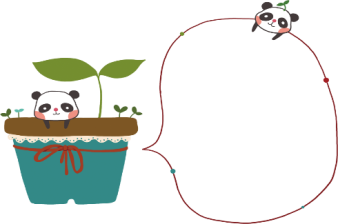 喝
旋
hē
xuàn
______ 喝水
______ 旋风
运动会上大家都在为运动健儿们欢呼
喝(hè)彩，只有他在低头喝(hē)水。
词语解释
【奢望】 过高地希望。
【宣布】 公开正式告诉（大家）。
【神圣】 极其崇高而庄严；不可亵渎。
【铺陈】 摆设；布置。
【抚弄】 抚摩摆弄。
【喷溅】（汁液）等受到压力向四外射出。
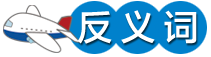 破碎——        喜讯——        贵重—— 
接受——        赞美——        耀眼——
完整
噩耗
廉价
拒绝
批评
暗淡
总批评孩子是不对的，我们应该时常赞美他，这样他才会越来越有自信。
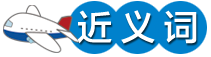 飘扬——       迫切——       奢望——         宣布——       宁静——       追逐——
美妙——       抚弄——       锋利——
奇怪——       持续——
飘荡
急切
奢求
宣告
平静
追赶
奇妙
抚摸
锐利
奇特
继续/连续/陆续
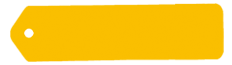 课文解读
1. 朗读课文，回答 题目“海的女儿”在此处主要指的是
谁？ 她的结局怎样？？
小人鱼。 她为了王子的幸福，纵身跳入了大海，变成了海上的泡沫。
写小人鱼跟随王子到达邻国，见到了美丽的公主。 王子欣喜若狂，小人鱼痛苦万分。
写小人鱼牺牲了自己，变成了海上的泡沫。
第二部分（6-10）
第四部分（13）
第一部分（1-5）
写王子和公主举行了盛大隆重的婚礼。
第三部分（11-12）
写小人鱼的姐姐们用自己的头发从巫婆那儿换来一把锋利的刀子，让小人鱼刺进王子的心脏，变回人鱼原形，重新回到海里生活。
课文可以分为几部分？每一部分主要讲了什么？
读课文的第一部分，找出描写公主外貌的句子。
她的皮肤是那么细嫩、洁白，乌黑的长睫毛下，一对深蓝的、钟情的眼睛在微笑着。
外貌描写，写出了公主的美丽。
读课文的第二部分，赏析下列句子。
风儿在鼓着船帆。平静的海面上，船在轻柔地航行着。
这句话属于环境描写，烘托了一种安宁、祥和的气氛。
她于是跳起舞来，飞快地旋转着，就像被追逐着的燕子那样。
这句话运用了比喻的修辞手法，作者把跳舞的小人鱼比作“被追逐着的燕子”，写出小人鱼舞姿的轻快、优美。
她笑着，舞着，但是死的念头一直在她心中。王子吻着美丽的新娘，抚弄着她乌亮的头发。他们手挽着手，走进了那华丽的帐篷。
以乐写哀。王子和新娘的幸福美好，多么令人羡慕啊！他们的幸福也衬托出了小人鱼即将化为泡沫的痛苦和不幸。
默读课文第三、四部分，体会下面这段话。
她弯下腰，在王子清秀的脸庞上吻了一下……她看了看手中锋利的刀，又深情地看了王子一眼……小人鱼拿着刀的手在发抖，但是，她马上将那把锋利的刀远远地抛到海里……她再一次深情地朝王子望了一眼，然后纵身跳到海里。她感到自己的身体正在一点点地化为泡沫。
小人鱼轰轰烈烈的爱情以悲剧告终。作者在这里精细地刻画了小人鱼复杂而矛盾的心理。“拿着刀的手在发抖”，是小人鱼内心激烈斗争使然，是面临抉择时的情感使然。最后，善良和崇高让她选择自己化成泡沫。
“她再一次深情地朝王子望了一眼，然后纵身跳到海里”，这是她向自己深爱的人永别，是向自己的生命永别。从中我们可以感受到小人鱼宁愿牺牲自己也不愿破坏他人幸福的崇高品质。
你觉得小人鱼是怎样的一个形象？
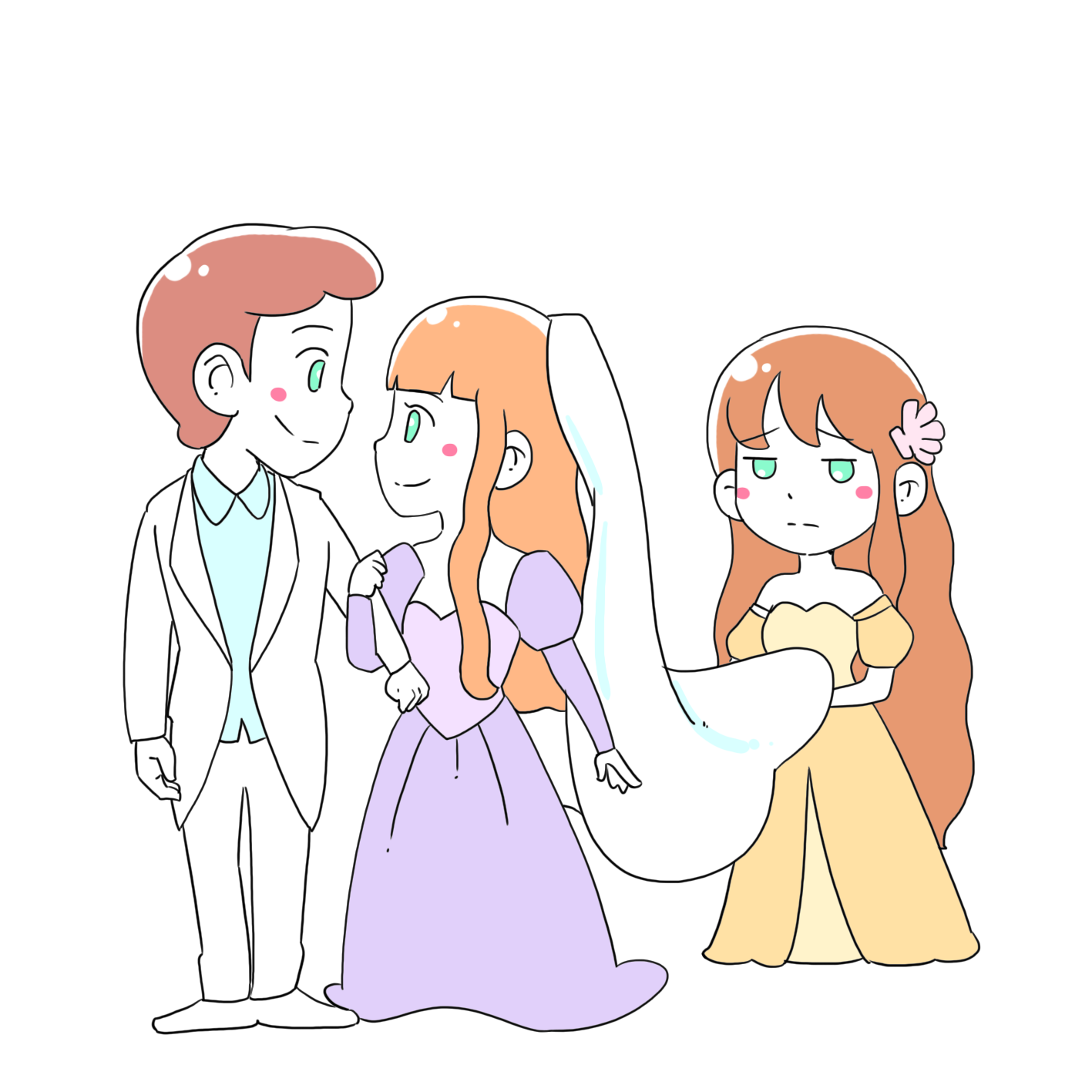 小人鱼美丽、善良、纯真、执着，为了他人的幸福不惜牺牲自己。
小人鱼为了让心爱的王子能获得幸福，自己甘愿化为泡沫，你认为她这样做值得吗？
示例：我认为值得。小人鱼深深地爱着王子，她不想用王子的生命换取自己的生命，她不想一对幸福的恋人因为自己而痛苦，这体现了小人鱼善良、崇高的精神品质。这个故事因为小人鱼最终的选择而更加动人，也更能引发人们的思考。
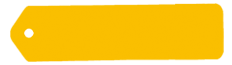 文章结构
王子高兴
王子见到公主
小人鱼心碎
海的女儿
王子和公主举行婚礼
刺死王子
姐姐们送来一把刀
变成人鱼
回归大海
小人鱼扔掉刀，化为泡沫
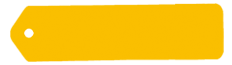 主题归纳
这篇童话讲述了王子和公主举行婚礼后，小人鱼放弃成为人鱼、回归大海的机会，最终化为泡沫的故事，从中我们体会到了小人鱼善良、为他人着想、宁可牺牲自己也要成全他人的高贵品质，从她的身上，我们感受到了真善美。
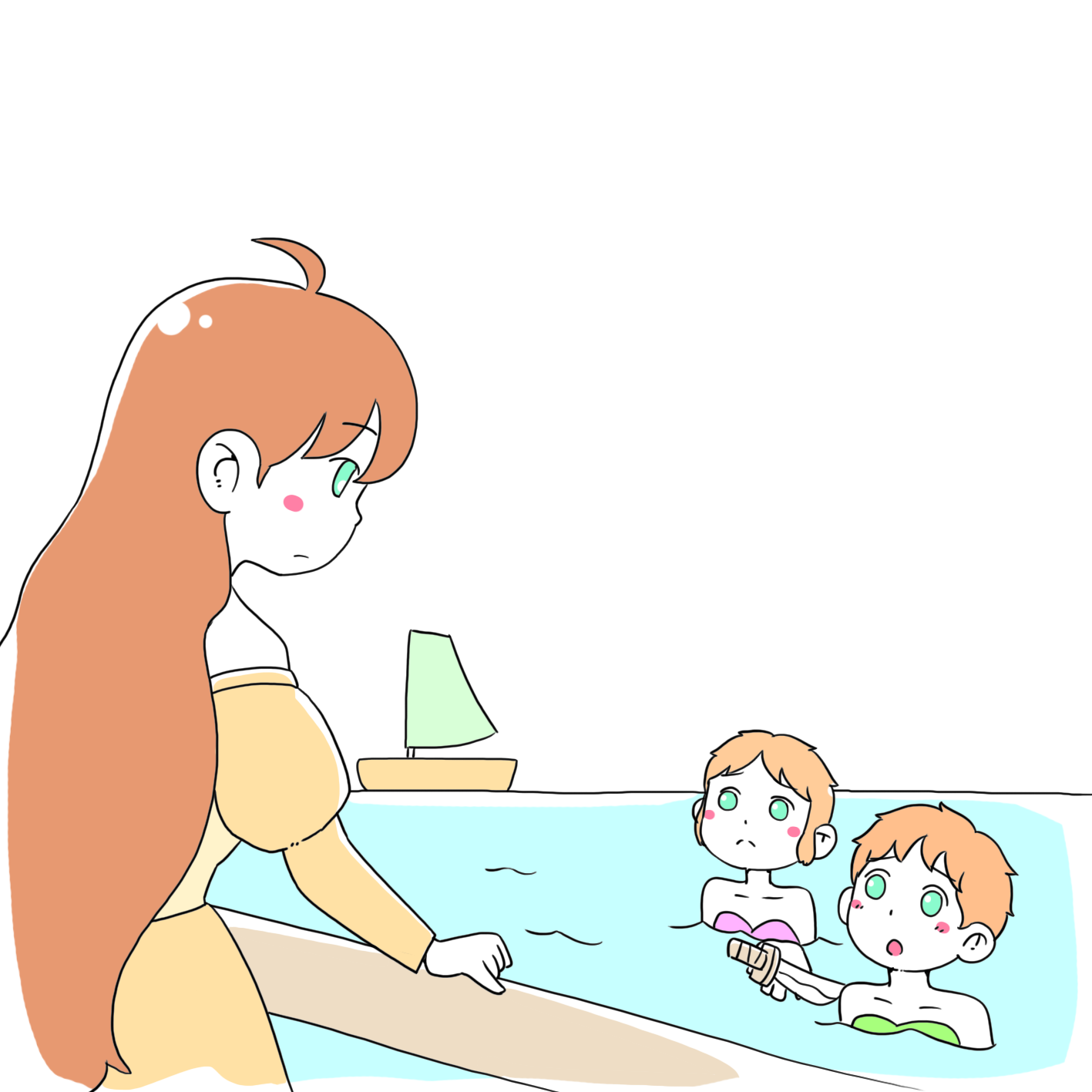 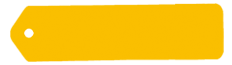 随堂练习
一、给加点的字选择正确的读音。
港口（gǎng  xiàng）        挽手（miǎn  wǎn）  
   
铺陈（chén  chéng）        抚弄（fǔ  wǔ）
√
√
•
•
√
√
•
•
二、读句子，在合适的词语后面画“√”。
1.下课了，同学们（持续 继续 连续 陆续）走出了教室。
2.写完语文作业后，我又（持续 继续 连续 陆续）写数学作业。
3.这场大雨（持续 继续 连续 陆续）下了三天。
4.妈妈（持续 继续 连续 陆续）三年被评为劳动模范。
√
√
√
√
三、根据课文内容填空。
这篇童话讲述了小人鱼放弃成为人鱼、回归大海的机会，最终 __________的故事，从她的身上，我们感受到了 __________。
化为泡沫
真善美
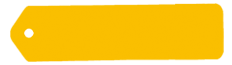 拓展空间
★ 安徒生的名言
◆ 有了一些小成绩就不求上进，这完全不符合我的性格。攀登上一个阶梯，这固然很好，只要还有力气，那就意味着必须再继续前进一步。
◆希望之“桥”就是从“信心”这个词开始的—— 而这是一条把我们引向无限博爱的桥。
◆ 对任何歌唱者来说，聆听者眼中的泪水是最好的报酬。
◆ 只要你是天鹅蛋，就是生在养鸡场里也没什么关系。
◆ 凡是能冲上去，能散发出来的焰火，都是美丽的。
◆ 仅仅活着是不够的，还需要有阳光、自由，和一点花的芬芳。
课后作业
◎ 找出表现小人鱼善良、为他人着想的句子，抄写下来，感受小人鱼真善美的品质。